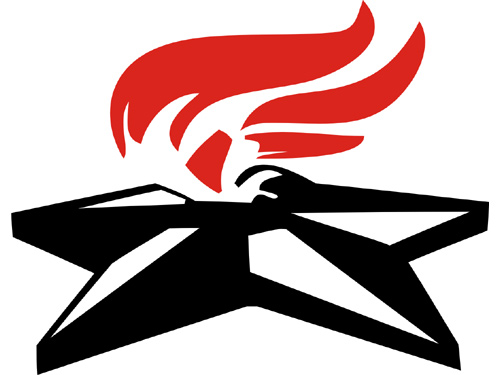 Скульптура в годы Великой отечественной войны
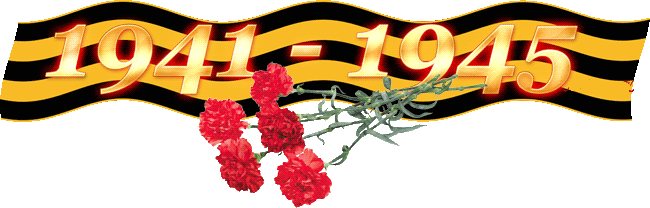 Составитель: Панова Е.А. ГОАУ ЯО ИРО
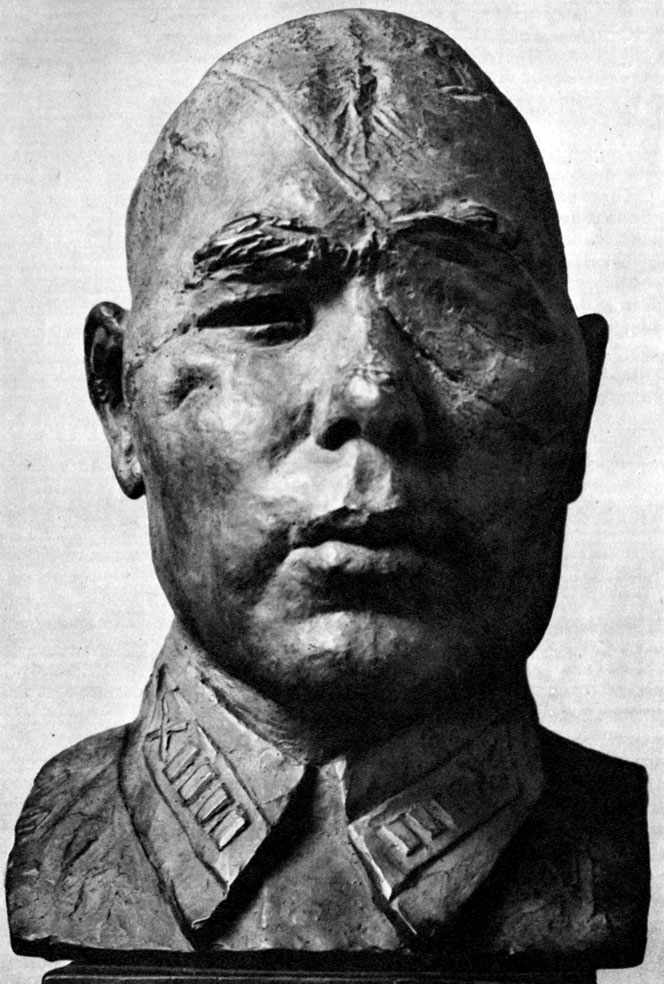 В. И. Мухина Портрет полковника Б. А. Юсупова. 1942
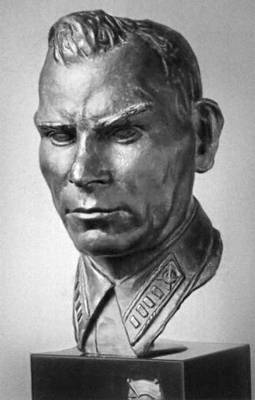 В. И. Мухина Портрет полковника И. Л. Хижняка. 1942
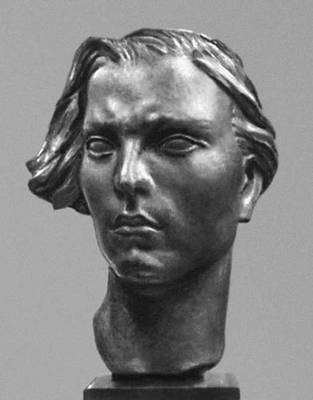 В. И. Мухина Портрет партизанки. 1942
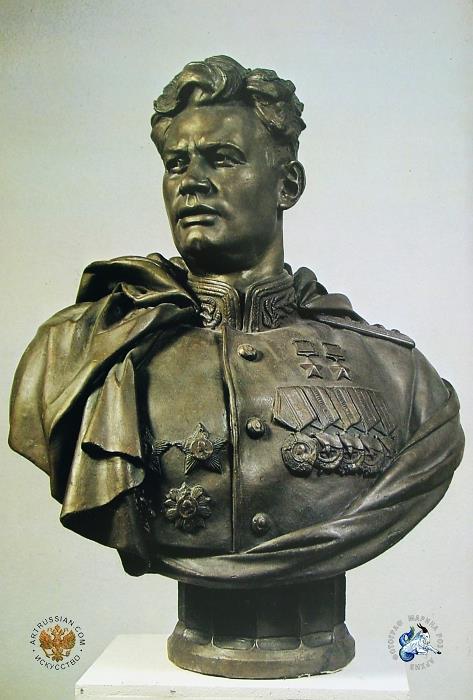 Е. В. Вучетич. Бюст генерала армии И. Д. Черняховского. 1945
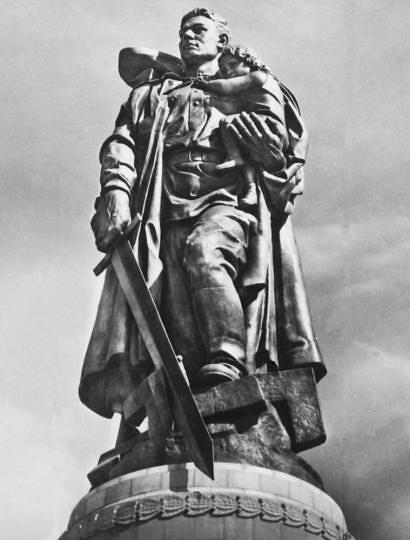 Е. В. Вучетич «Советскому воину-освободителю». 1945–1949
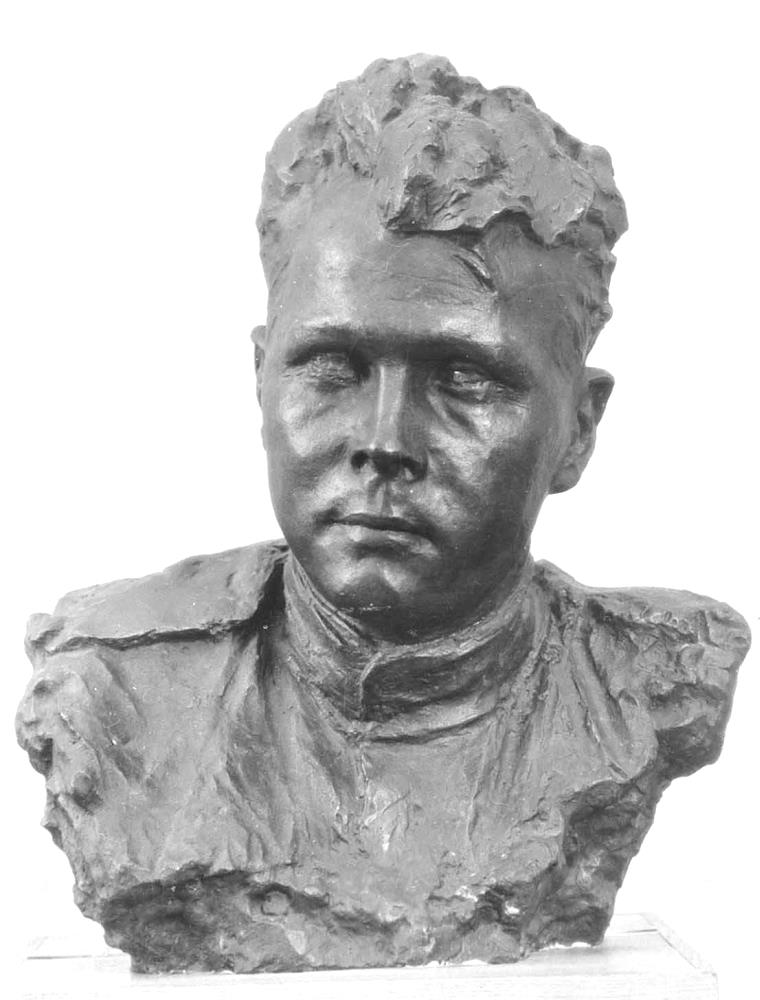 С. Д. Лебедева. Бюст А.Т. Твардовского. 1943.
Электронные ресурсы:
Е. В. Вучетич. Проект ArtWork2.com. Сайт: http://artwork2.com/content/evgenii-viktorovich-vuchetich-sovetskaya-skulptura
С. Д. Лебедева. Прошлый век. Галерея знаний и искусств. Сайт: http://www.pv-gallery.ru/author/1777/Lebedeva-S-D/
С. Д. Лебедева. «ARTconservation». Сайт:  http://art-cons.ru/node/4599
В.И. Мухина. Википедия. Сайт: https://ru.wikipedia.org/wiki
В.И. Мухина. Проект «Русский музей: виртуальный филиал». Сайт: http://virtualrm.spb.ru/ru/node/23625?o=2418
В. И. Мухина. «ARTconservation». Сайт:  http://art-cons.ru/node/4598